01s
Úvodní seminář z psychologie zdraví a nemoci
np2430 Psychologie zdraví a nemoci
Katedra společenských věd a managementu sportu FSpS MU
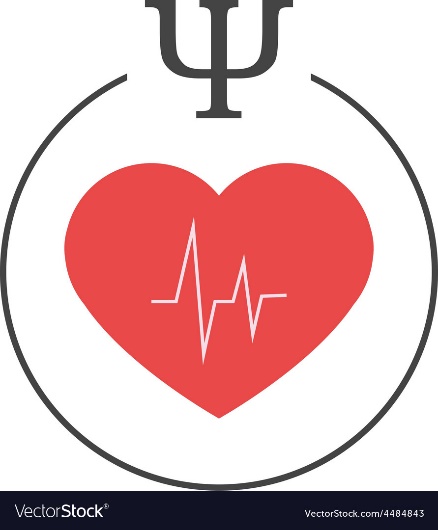 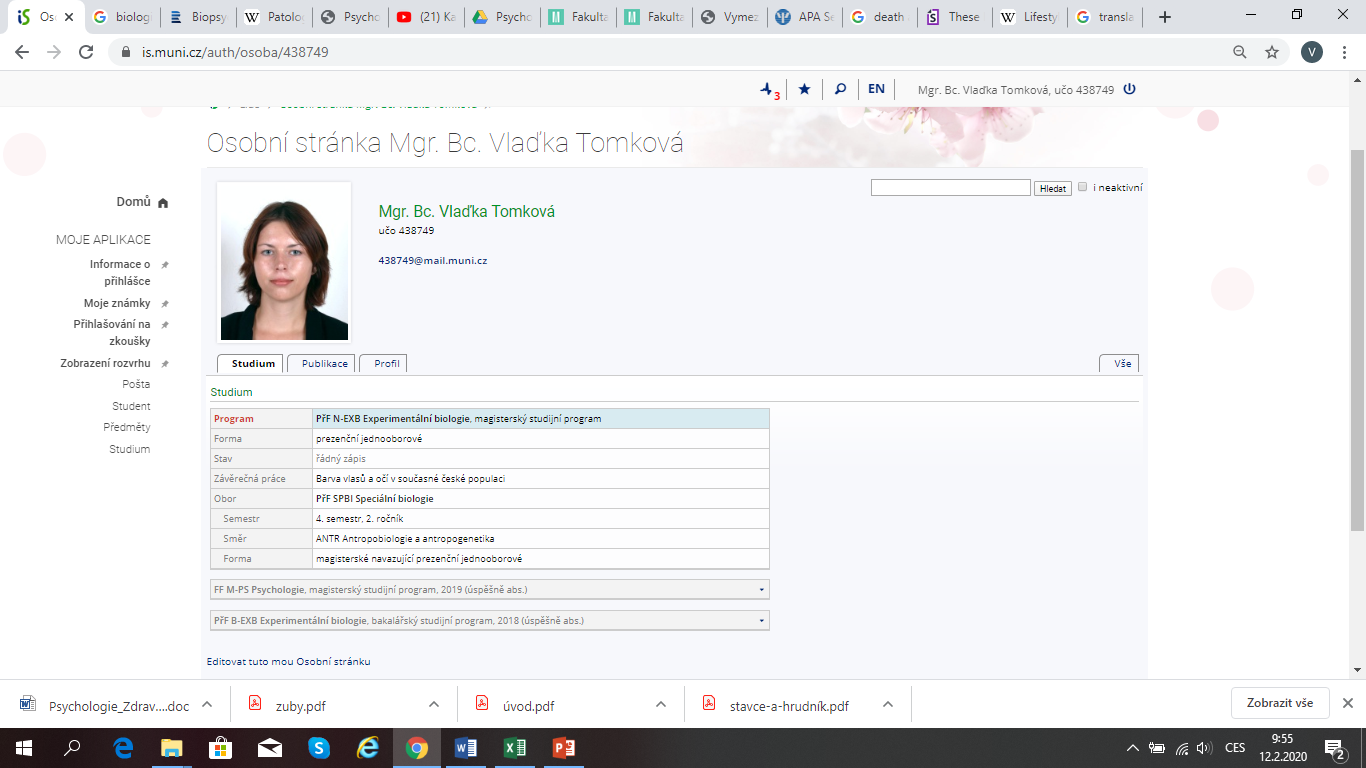 Organizace výuky
Povinná účast 80 % + aktivita + úkoly na semináře → zápočet
Úkoly ve formě přípravy na další seminář nebo dokumentů, které je nutné odevzdat do IS ve stanoveném termínu! (tj. určitou dobu před dalším seminářem)
Plnění úkolů ze seminářů s absencí individuálně dle domluvy
neplatí „nebyl jsem na semináři → nemám úkol“ apod.

Témata a forma výuky dle domluvy 
Přístup na internet?
Náplň hodin?
Praktické opakování z přednášek? Diskuze o tématech z přednášek?
Sebepoznání, psychodiagnostika?
Témata navíc?
Např. specifika při práci s určitou skupinou klientů
Modelové situace? 
Např. nácvik situací s klienty, nácvik asertivní komunikace aj.
Relaxace
Imaginace
Sugesce
Autosugesce
Sebepoznání
Autoregulace
Zlozvyky
Duševní zdraví
Kvalita života
Adaptace
Sociální opora
Vunerabilita Resilience (zranitelnost a odolnost)
?
Časový stres
Prokrastinace
Time management
Rizikové a protektivní faktory 
ve vztahu ke zdraví a nemoci
Stres
Zvládání stresu
Psychosomatika
Vztah těla a mysli
Syndrom vyhoření 
(burnout)
Pozitivní a negativní myšlení
Chováním ke zdraví – individuální životní styl
Zlozvyky
Nežádoucí chování
Nevhodný návyk vznikající na principu dynamického stereotypu
poškozuje jedince na zdraví nebo ztěžuje jeho zapojení do kolektivu
Přináší nevýhody, diskomfort, sociální izolaci, …
Vznikají v různém věku i situacích - nesprávnou výchovou, nadměrným zatížením organismu, … → ovlivnění na mnoha úrovních
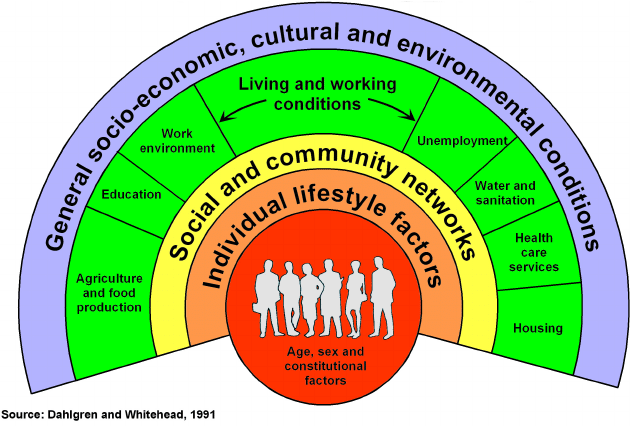 Odstranění zlozvyku (obecně)
Zlozvyk si uvědomit a přijmout jej
Zkoumat situace spojené se zlozvykem
Kdy se objevuje?
Co ho spouští?
Řešit příčiny
Začít s odvykáním zlozvyku
Trénovat sebeuvědomění a všímavost
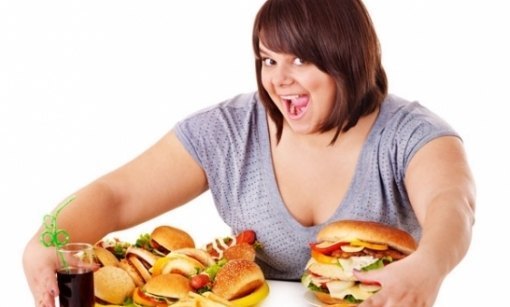 Odstranění zlozvyku (obecně)
Prosté nepoužívání
Náhlé přerušení – riziko abstinenčních příznaků
Metoda interference
Vypěstování nové reakce na starý podnět, např. „káva + cigareta“ → „káva plus křížovka“
Metoda sociální nápodoby
Pohyb ve společnosti, kde se „to nedělá“, např. nadměrné pití alkoholu → společnost abtinentů
Metoda pozitivního vzoru
Vzor bez zlozvyku → máme tendence napodobovat vzor („liking“ aj.)
Metoda přesycení
Vytvoření odporu proti činnosti
Metoda pomalých kroků
Postupné odvykání
Princip SMART
Vlastnosti správně nastaveného cíle:
Specifický 
Měřitelný 
Akceptovatelný = dosažitelný
Relevantní
Termínovaný
Specific, spezifisch 
Measureable, messbar
Attainable, erreichbar
Relevant
Time bound, terminiert
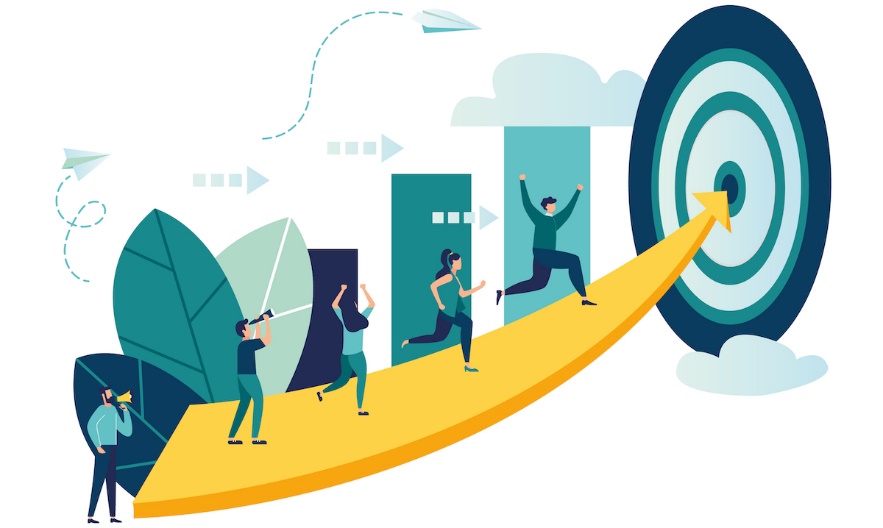 Úkol č.1 - management zlozvyku
Vyberte jeden Váš reálný zlozvyk týkající se chování spojeného se zdravím, na jehož redukci budeme společně pracovat
Příklady: Chodím pozdě spát, málo se hýbu, nedoržuji pitný režim, nejím pravideně…
Ideálně takový, aby pro Vás bylo v pořádku jej sdílet s ostatními v semináři

Vytvořte individuální plán, jakým se během semestru chcete se zlozvykem vypořádávat. Plán by měl zahrnovat „analýzu“ zlozvyku a být dostatečně konkrétní.
Doba realizace (= doba, na kterou plánovat): 6 týdnů
Forma je na vás (Word, tužka + papír, obrázky aj.)
Úkol č.1 - management zlozvyku
Alternativa
Spolupráce ve dvojici

První verzi odevzdejte do IS nejpozději do pondělí, 24.2.2020.
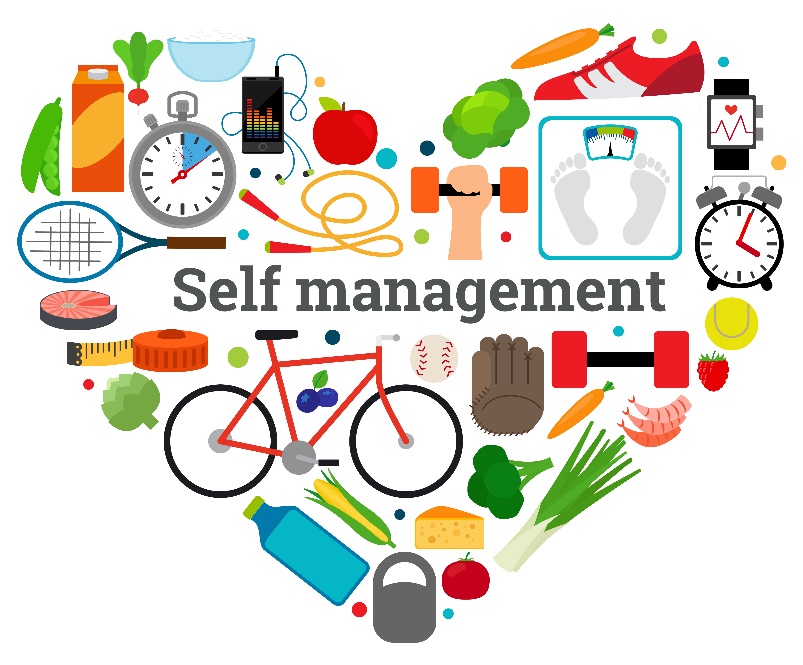 Někdo říká: Zvyk je železná košile. 
Já přidávám: Zlozvyk ocelová. 
(Max Kašparů)
Děkuji za pozornost.